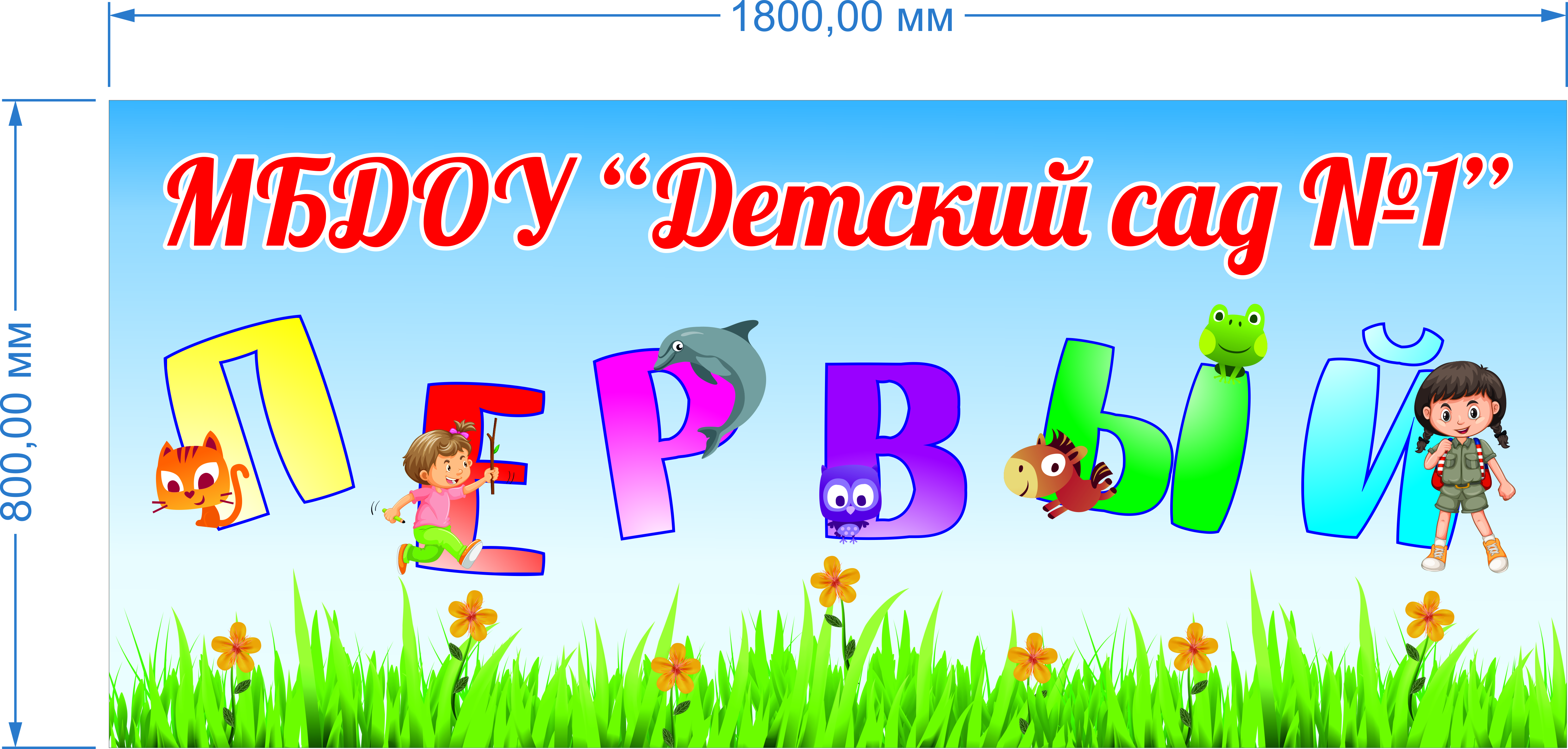 «КНИГОЛЮБЫ»
«Чтобы умным стать, великим
Чаще обращайся к книгам!
Ждет сегодня нас успех
С книгой победим мы всех!»
Воспитатель: Круглова С.А.
Ильичев С.. Купряхин Г., Худорожкова А.
Основные этапы работы над проектом
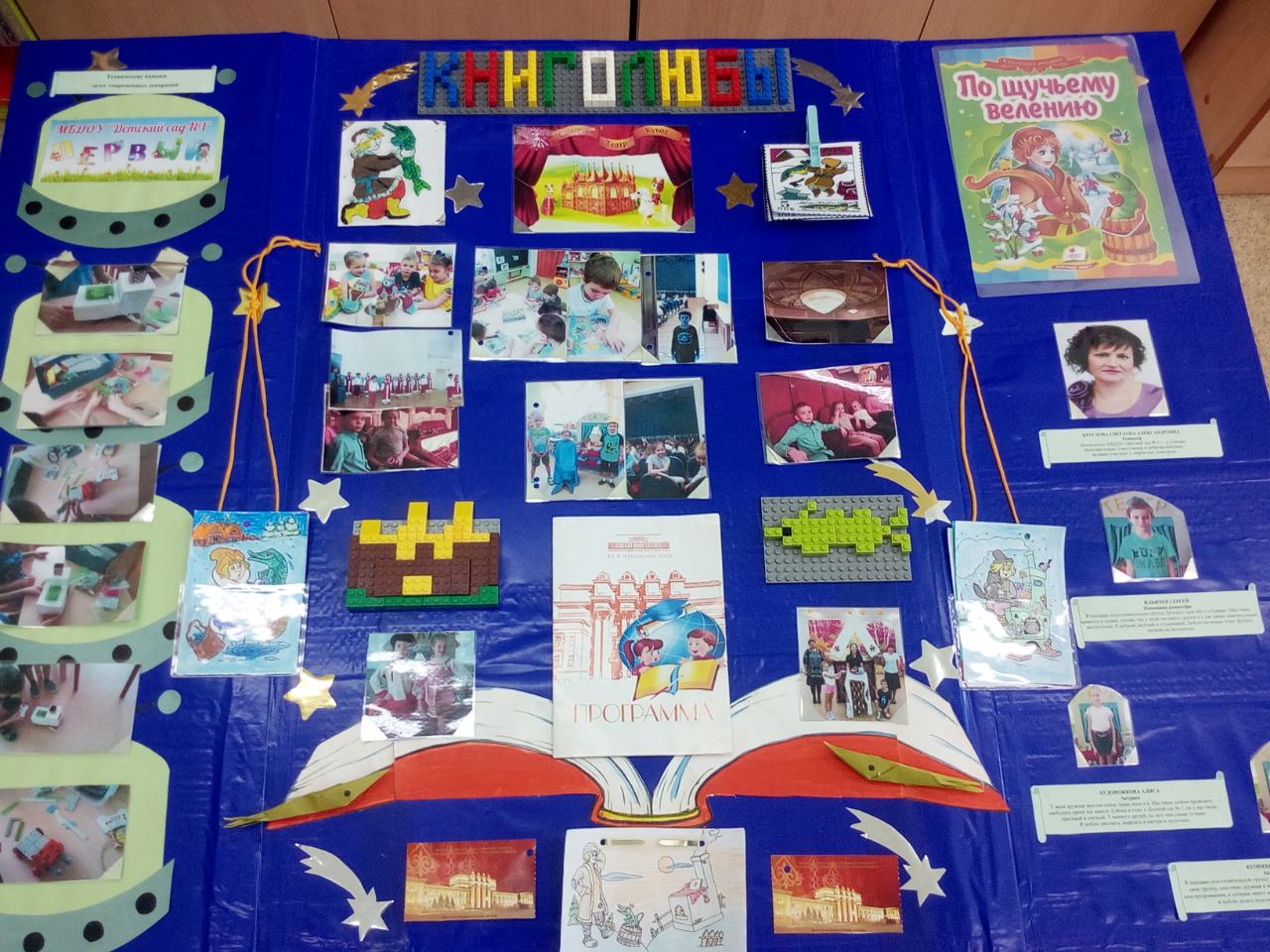 Сказка ложь, да в ней намёк.Добрым молодцам урок…